Figure 5. Grouped lag analyses for neurological controls and individuals with damage in occipital cortex, superior ...
Cereb Cortex, Volume 26, Issue 7, July 2016, Pages 2952–2969, https://doi.org/10.1093/cercor/bhv101
The content of this slide may be subject to copyright: please see the slide notes for details.
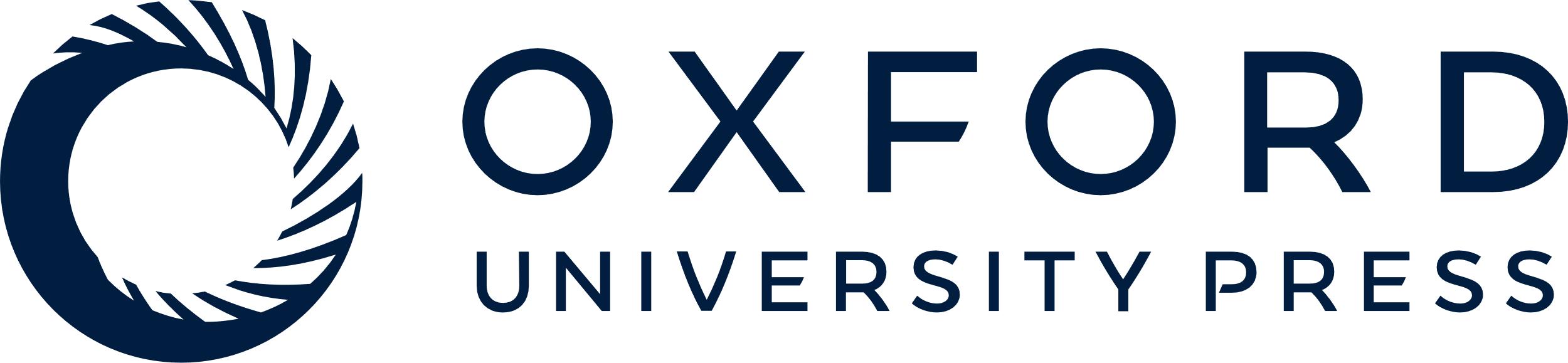 [Speaker Notes: Figure 5. Grouped lag analyses for neurological controls and individuals with damage in occipital cortex, superior bilaterial parietal cortex, frontal-temporal cortex, bilateral parietal cortex, right parietal, and left parietal cortex, respectively. Each line represents the lag analysis for 1 individual, and where a lag is identified, it is marked with a cross.


Unless provided in the caption above, the following copyright applies to the content of this slide: © The Author 2015. Published by Oxford University Press. All rights reserved. For Permissions, please e-mail: journals.permissions@oup.com]